Uso do Dataverse para Repositórios de Dados de Pesquisa
Carolina Howard Felicíssimo
Coordenadora de P&D RNP
Workshop Técnico-Científico DPDI 2025
Segunda-feira 14 de abr de 2025
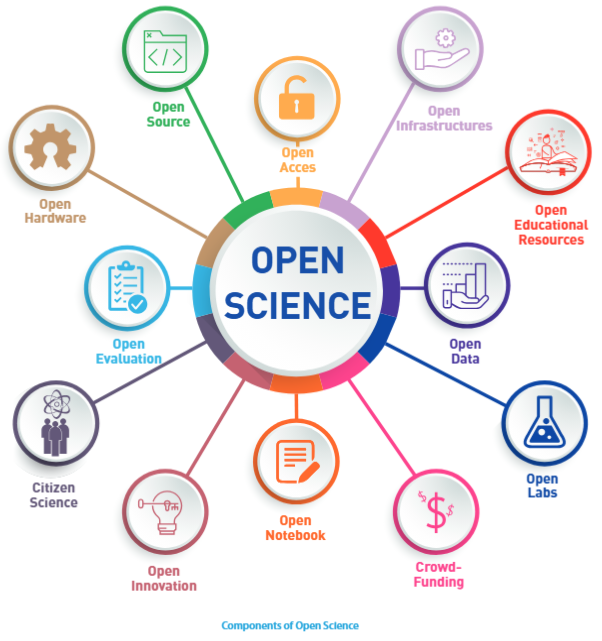 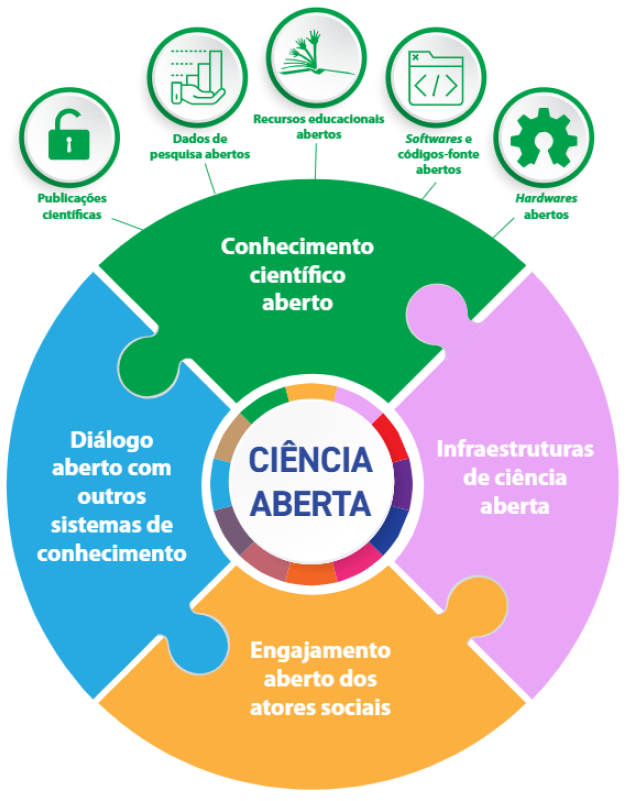 Towards a UNESCO recommendation on open science: building a global consensus on open science. 2020
https://unesdoc.unesco.org/ark:/48223/pf0000373209
Recomendação da UNESCO sobre Ciência Aberta. 2022
https://doi.org/10.54677/XFFX3334
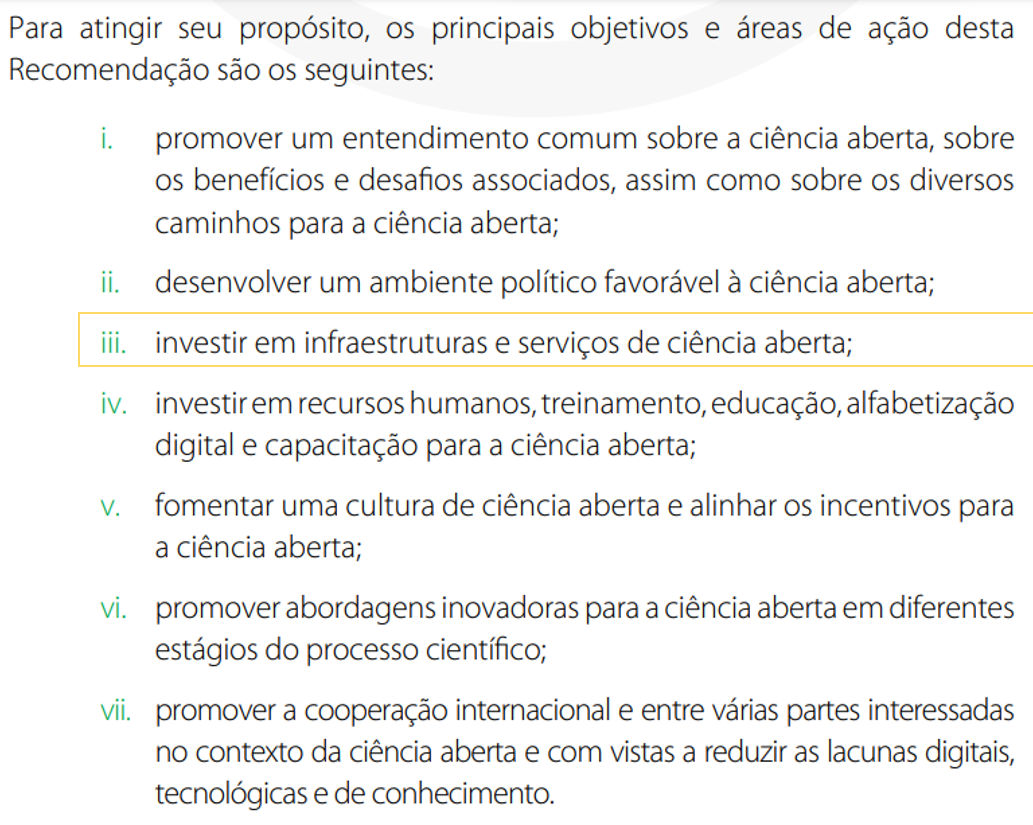 ...
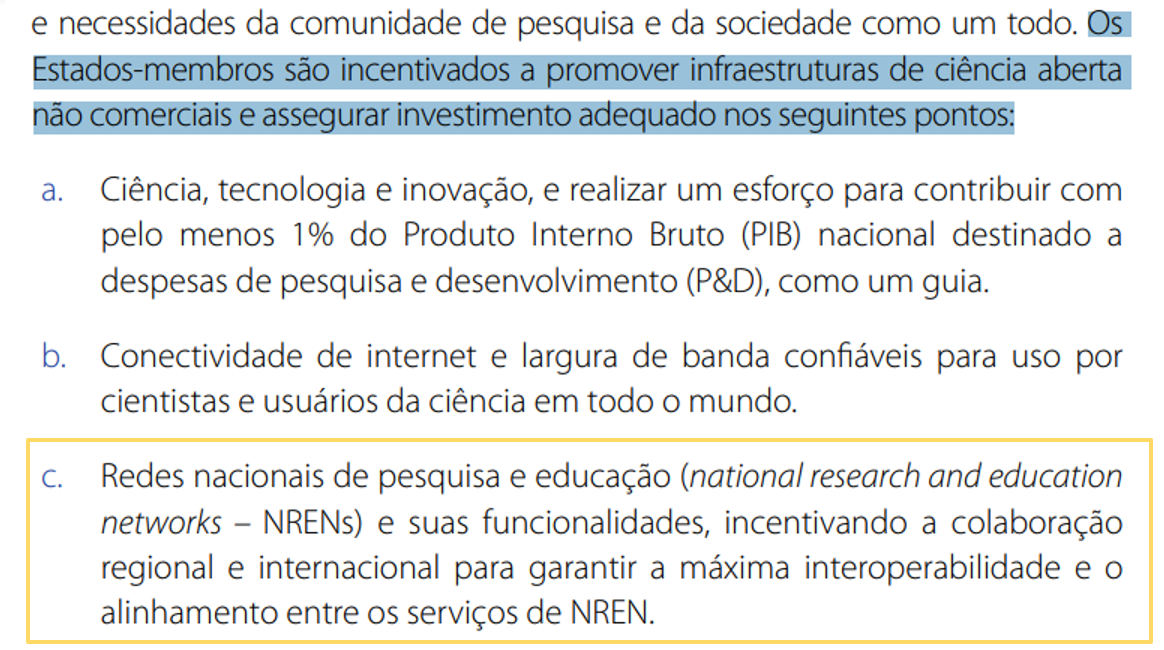 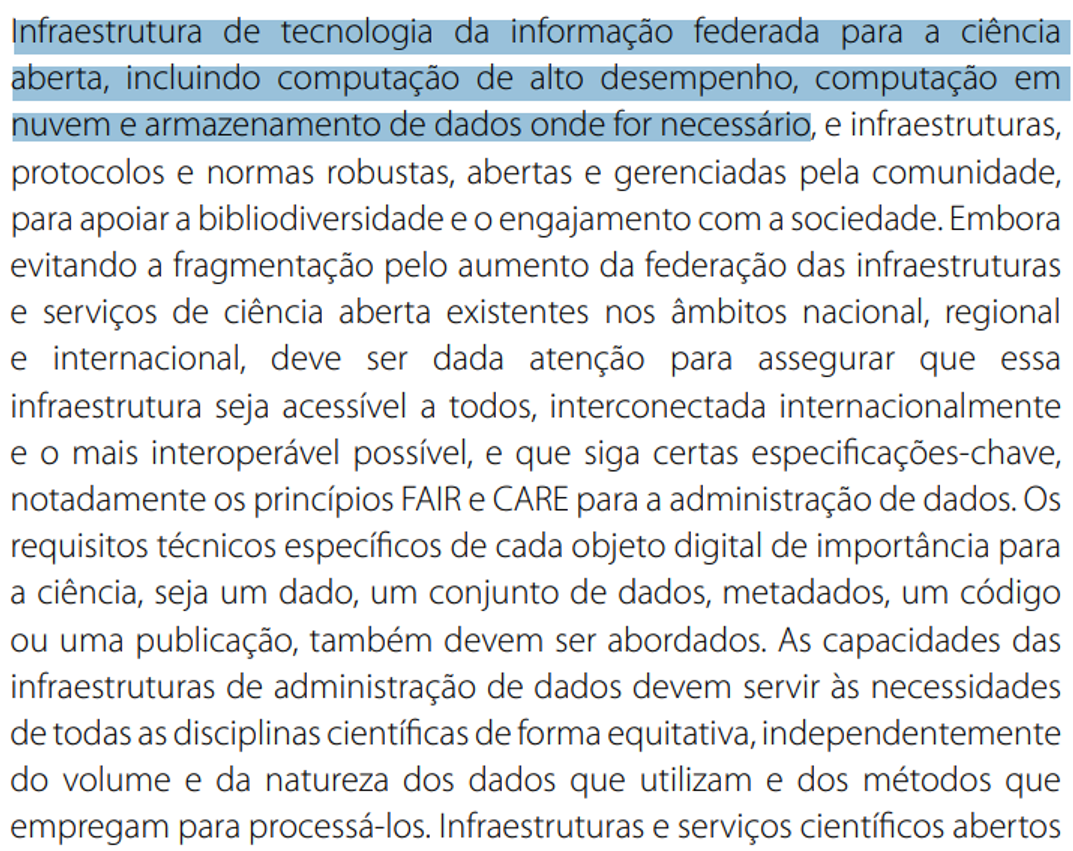 Recomendações da UNESCO sobre Ciência Aberta (destaques)
...
Survey de tecnologias
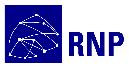 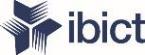 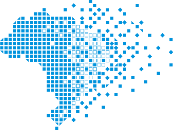 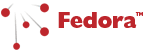 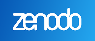 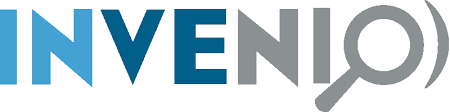 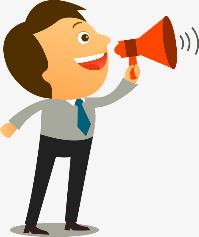 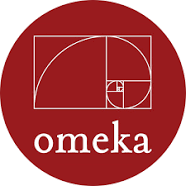 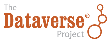 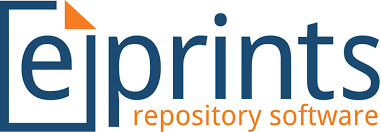 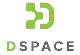 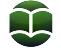 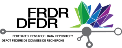 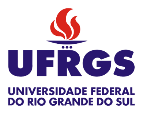 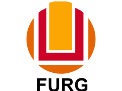 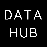 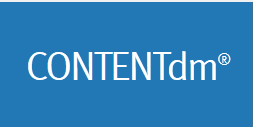 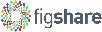 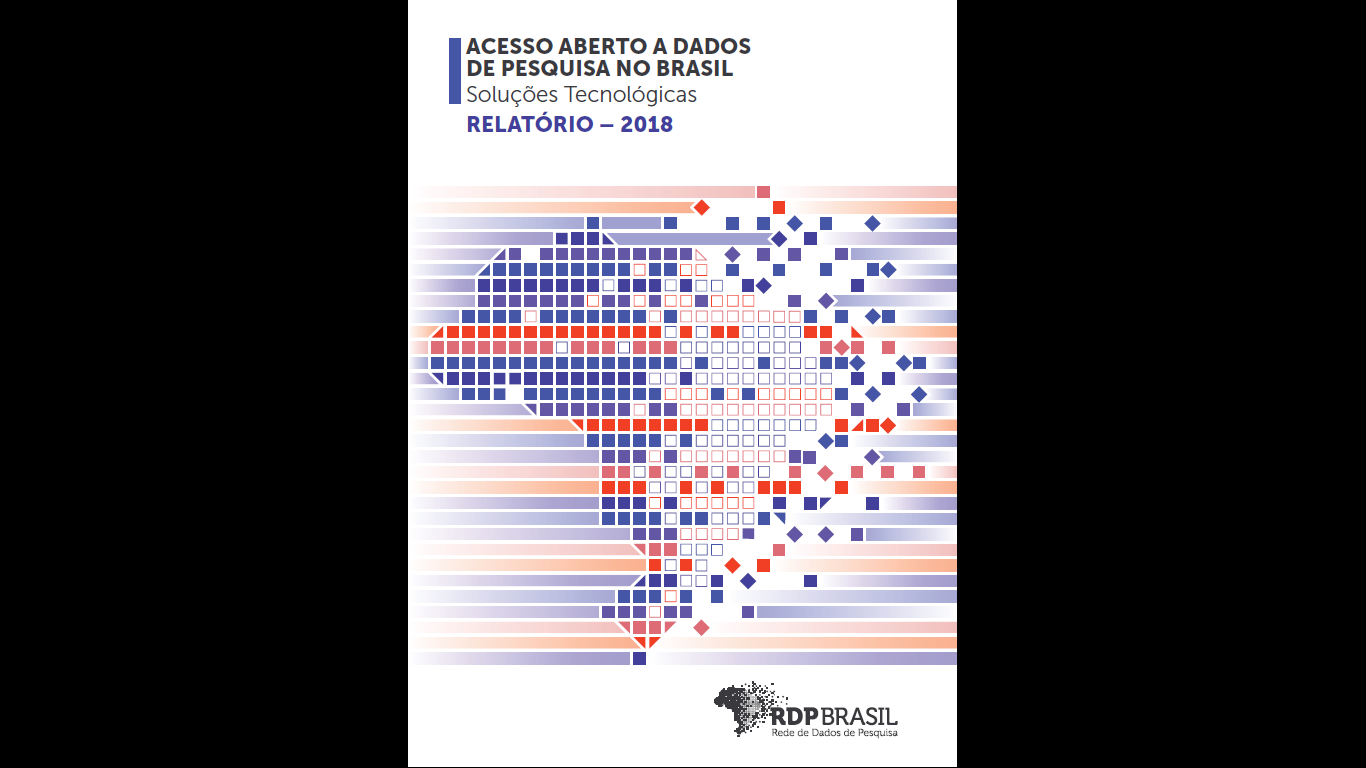 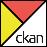 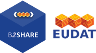 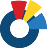 GT-RDP selecionado
Edital
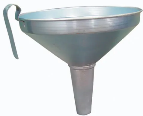 ACT com IBICT parachamada aberta  para Grupo de Trabalho em Acesso Aberto a Dados de Pesquisa - GT-AADP
https://www.rnp.br/inovacao/editais/chamada-acesso-aberto-dados-pesquisa
Relatório: soluções tecnológicas para compartilhamento de dados no Brasil (2018)
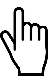 http://hdl.handle.net/10183/185126
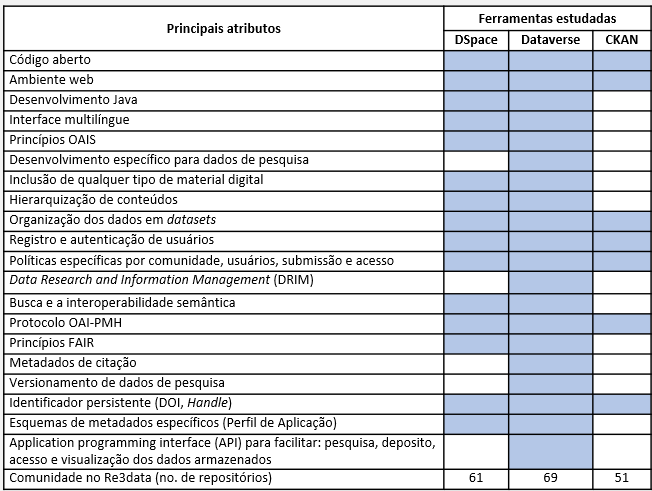 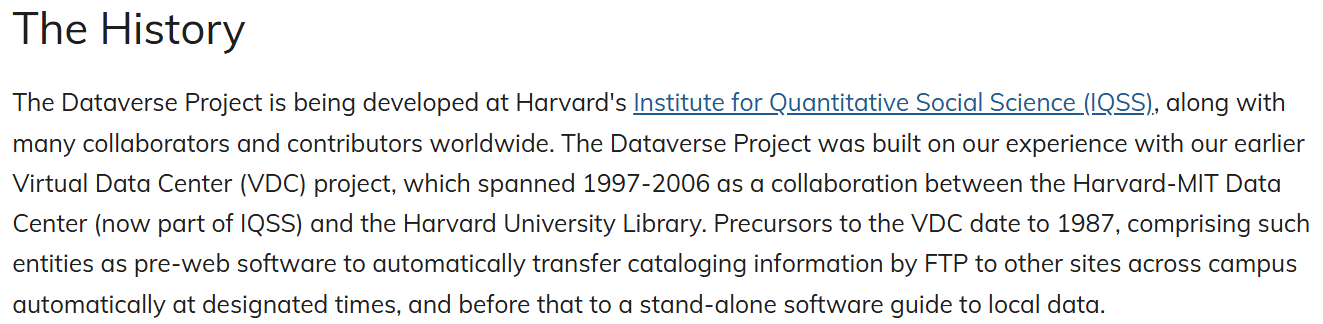 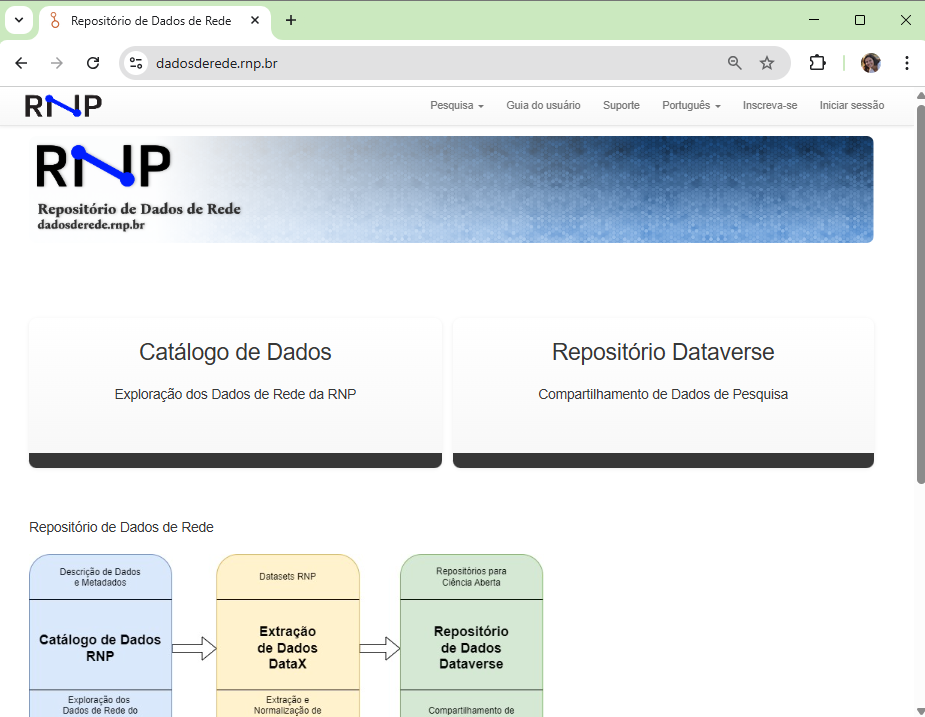 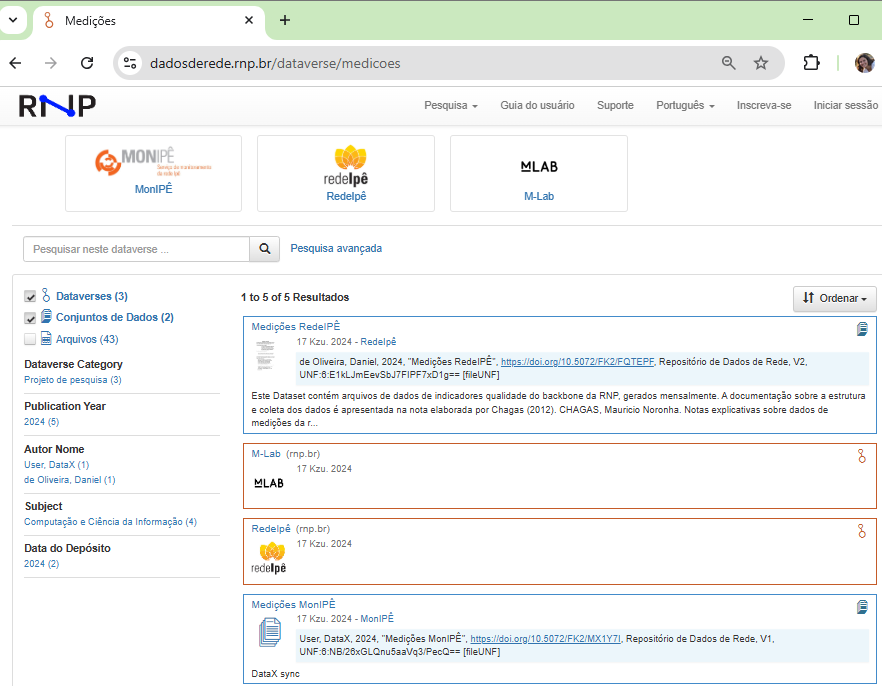 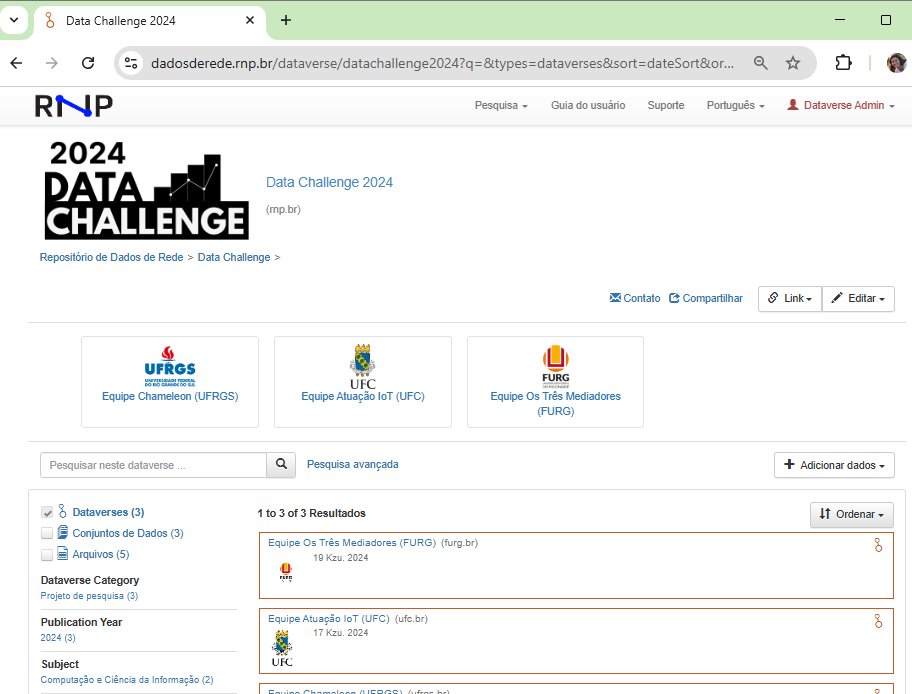 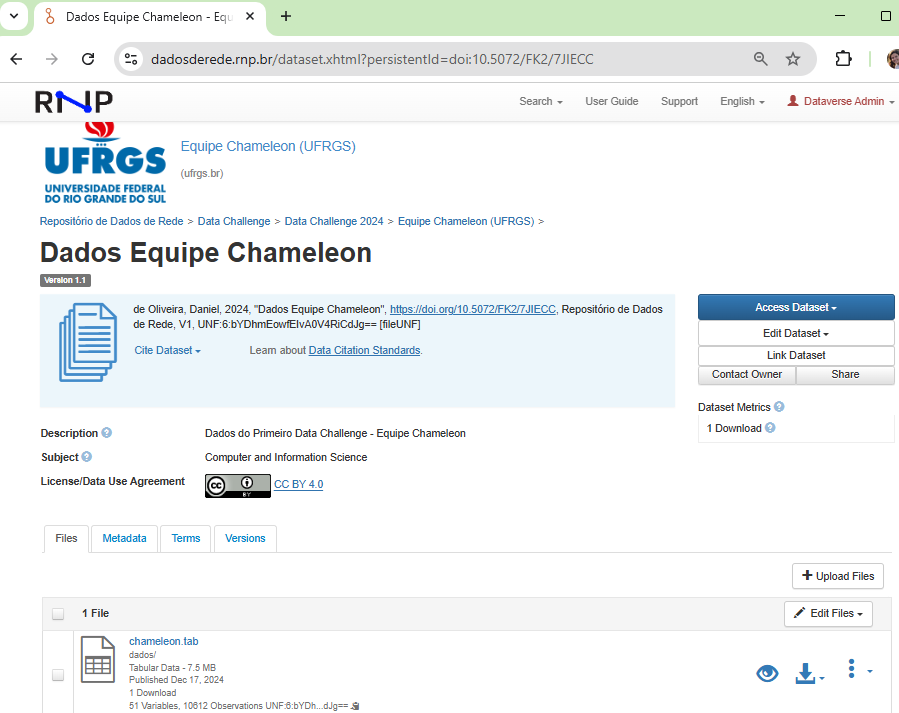 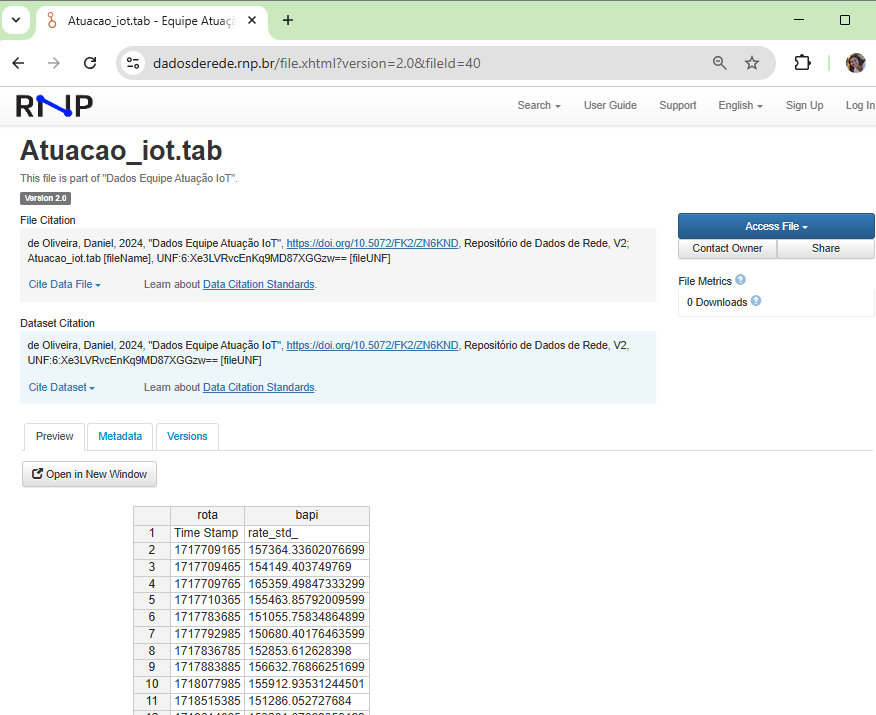 Obrigada